POLITICAL REFORMS
Unit 3: Progressive Era #2
POLITICAL REFORMS IN THE PROGRESSIVE ERA
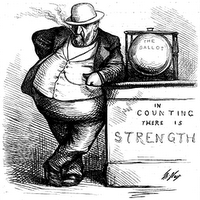 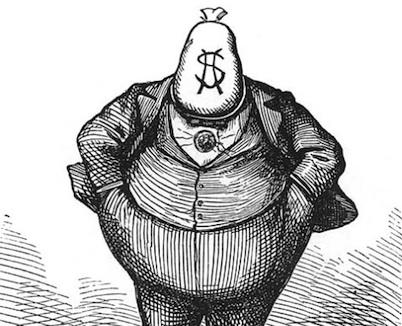 During the Progressive Era, many reforms were made to address the issues of corrupt politics from the Gilded Age
2. GILDED AGE PROBLEM: POLITICAL MACHINES
Political machines and corrupt officials were not passing laws that benefited the people
Laws were passed that helped political machines and monopolies who influenced the government
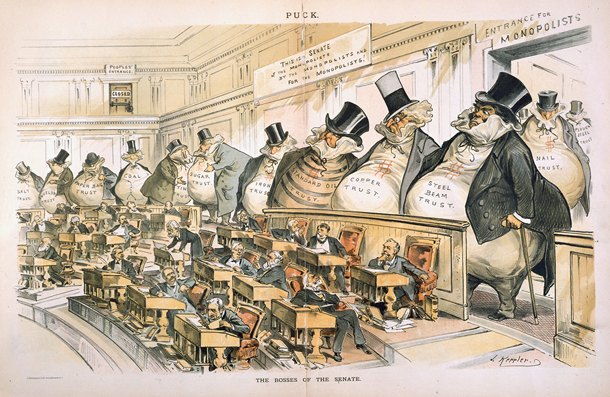 2.REFORM (SOLUTION): REFERENDUM
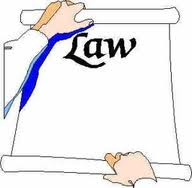 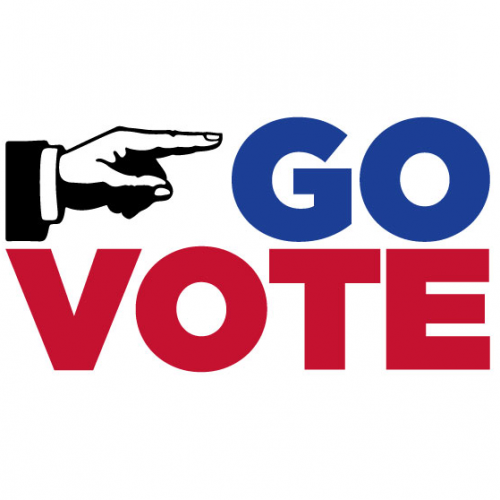 Allows voters to put a bill on the ballot so voters can vote on it
3. GILDED AGE PROBLEM: PATRONAGE
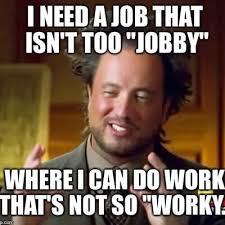 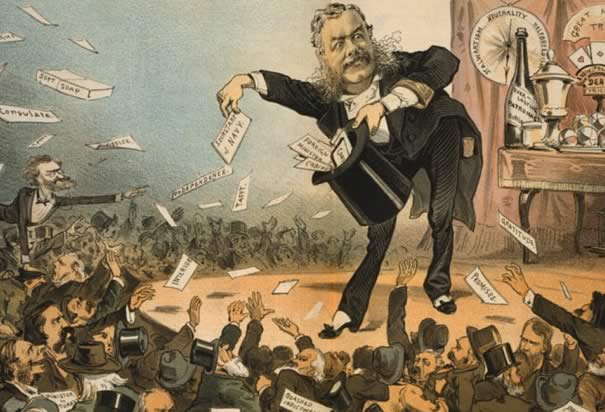 Patronage and political machines helped corrupt people become mayors and other elected officials
3. REFORM (SOLUTION): RECALL
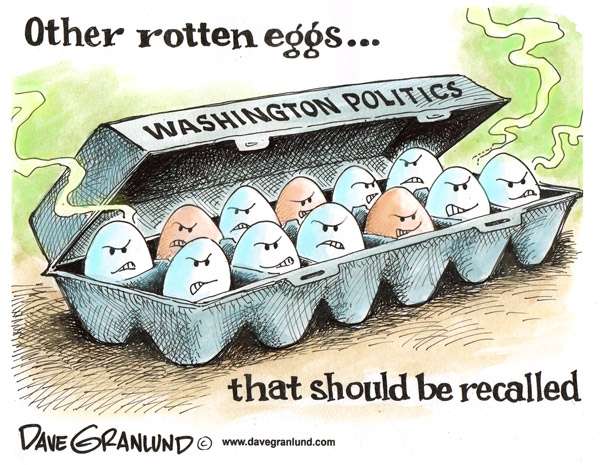 Allows voters to remove an elected official from office
4. GILDED AGE PROBLEM: LAWMAKERS
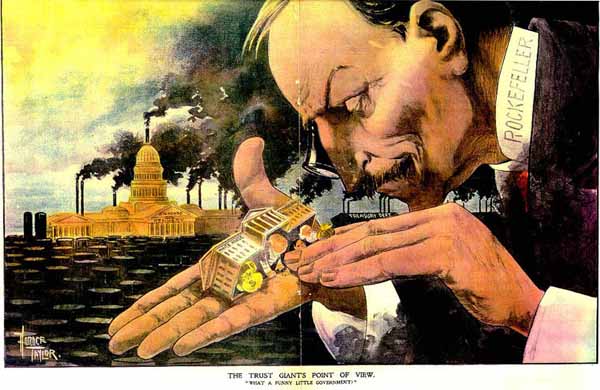 Lawmakers would not even discuss some of the issues that people thought were most important because of the influence of political machines and monopolies
4. REFORM (SOLUTION): INITIATIVE
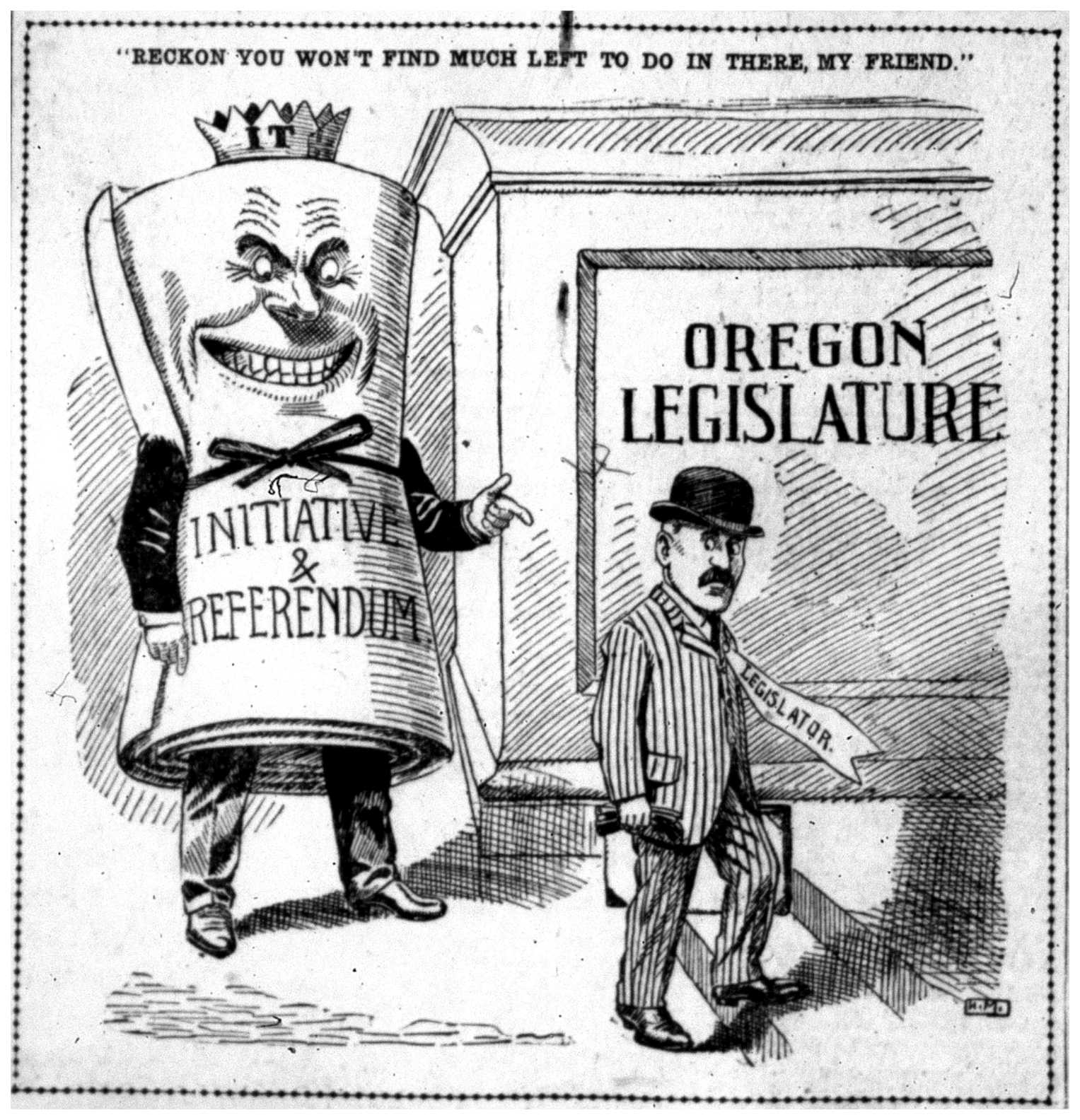 Allows the people to create new laws rather than lawmakers
5. GILDED AGE PROBLEM: OPEN BALLOT
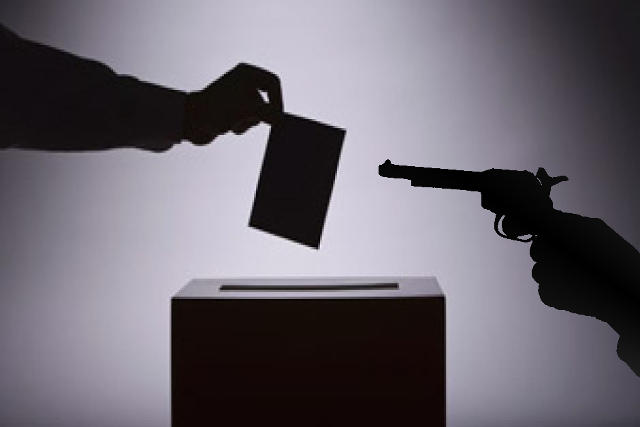 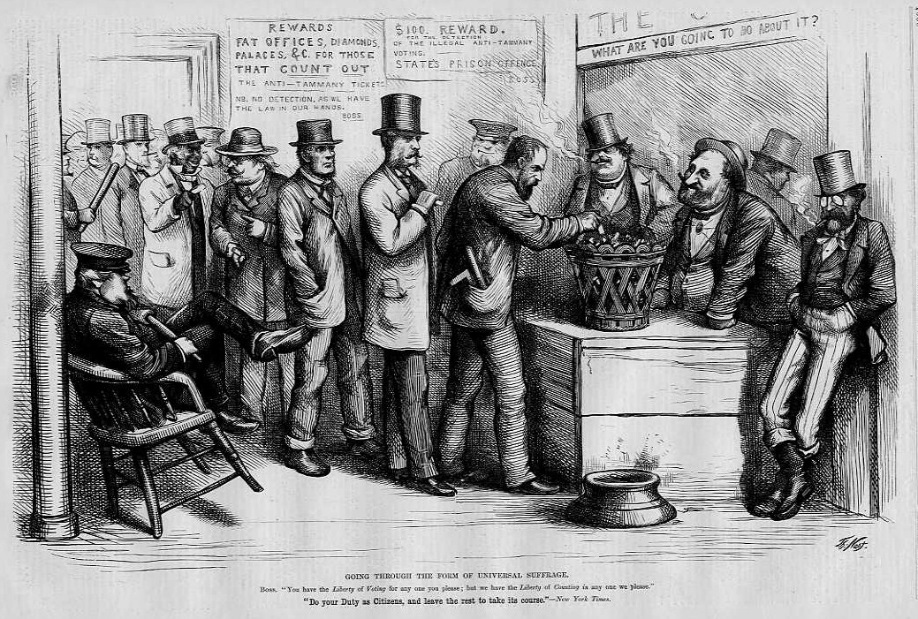 Voters were intimidated and coerced (forced) to vote a certain way because people could see who they voted for
5. REFORM (SOLUTION): SECRET BALLOT
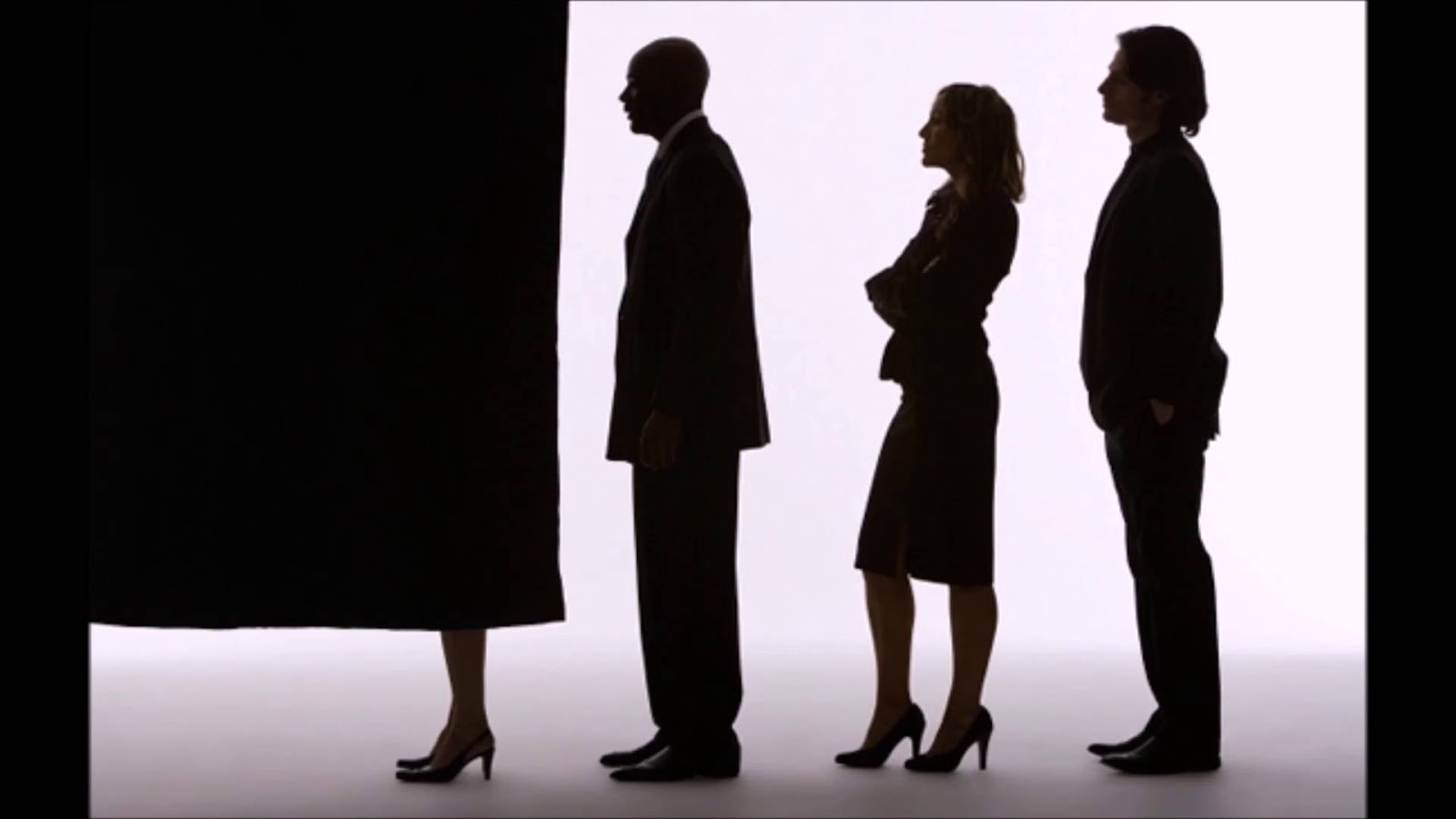 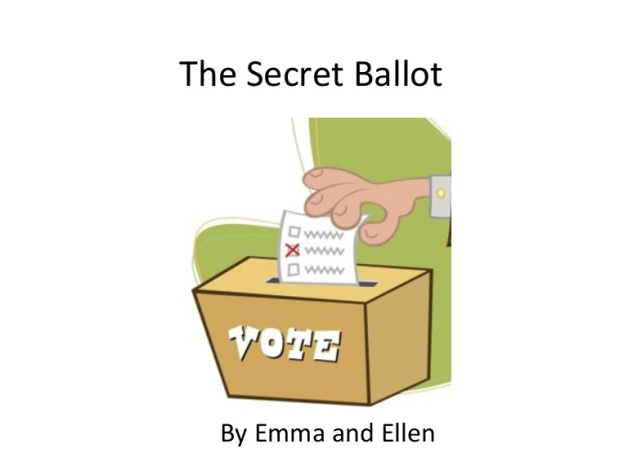 Gave voters privacy at the ballot box – they were less subjective to pressure and intimidation
6. GILDED AGE PROBLEM: POLITICAL CANDIDATES
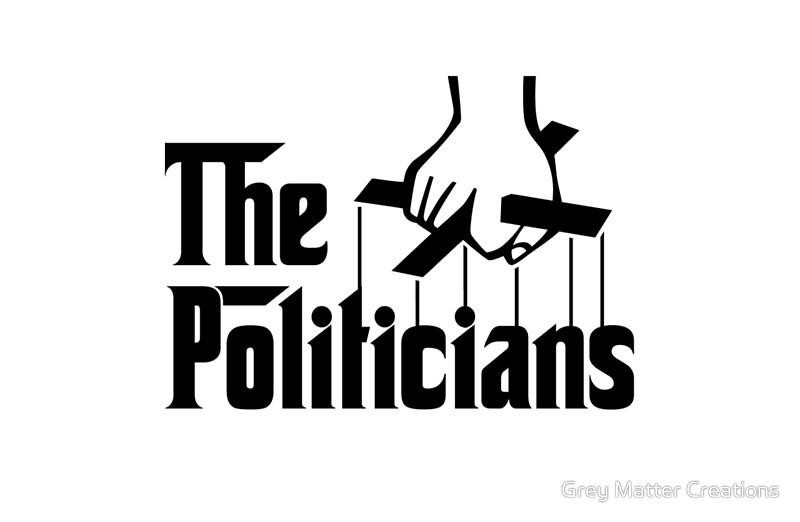 Candidates for political parties were chosen by the political machines – people didn’t get to have a say in who represented their political parties in elections
6. REFORM (SOLUTION): DIRECT PRIMARY
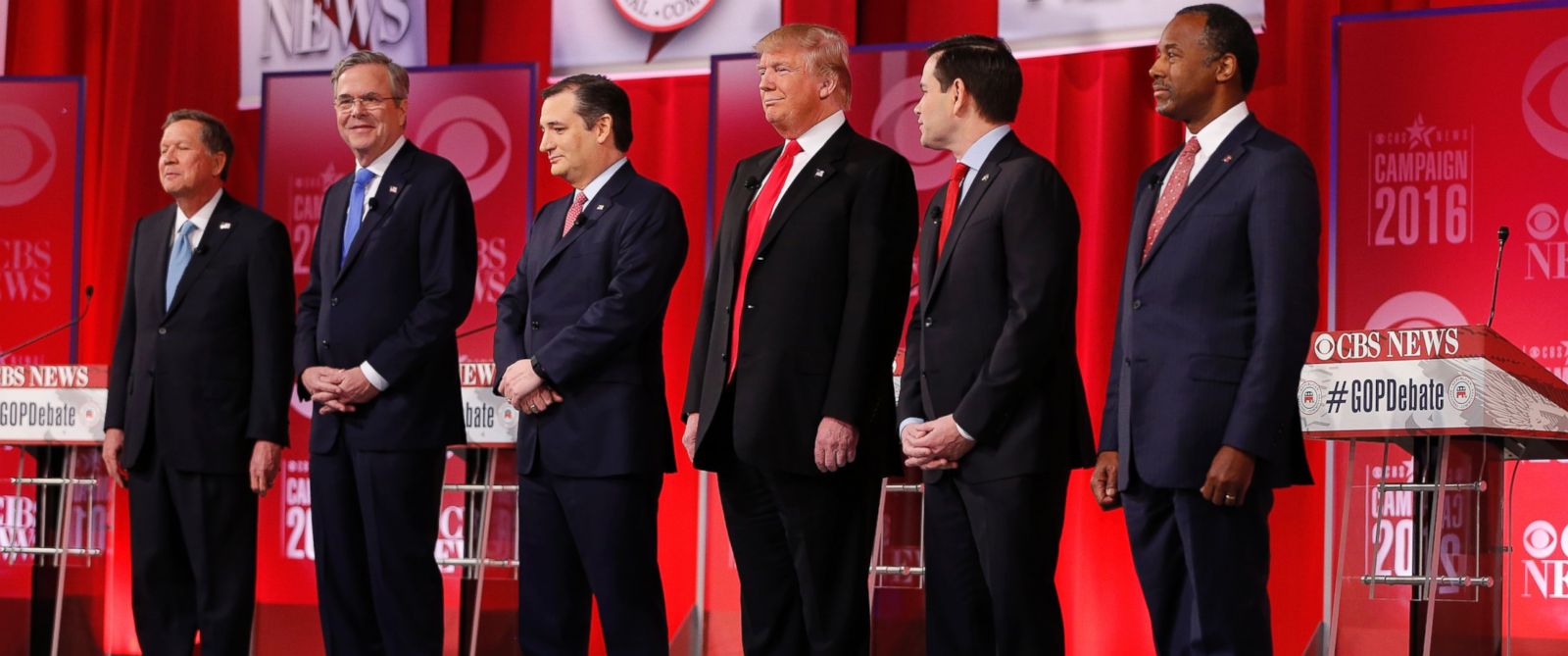 Candidates for each political party are now determined by a preliminary vote
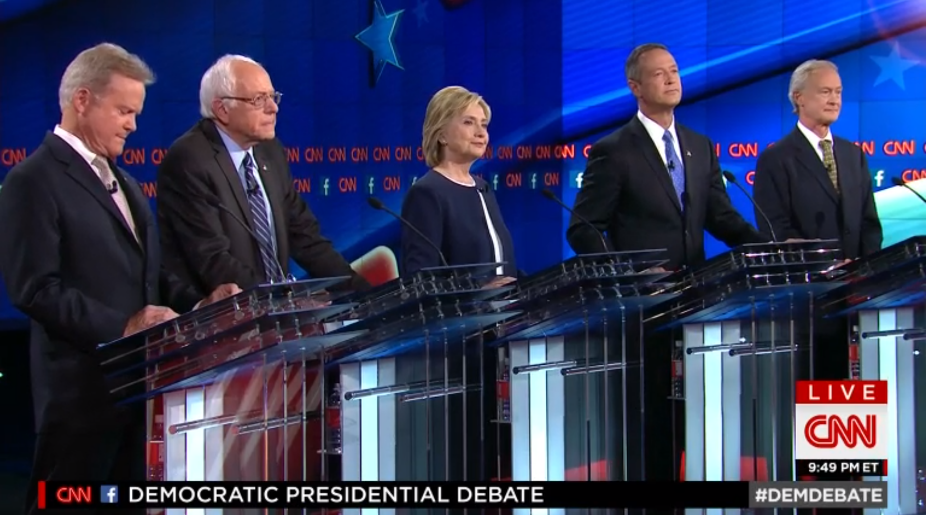 7. DIRECT PRIMARY EXPLAINED
Each political party has a number of candidates who would like to run for office
After the primary vote, the winners from each party go head to head
Gave citizens a way to participate in the selection of a presidential candidate
Democrat



Primary vote
Republican



 
Primary vote
VS
EXAMPLE: 2016 PRESIDENTIAL ELECTION
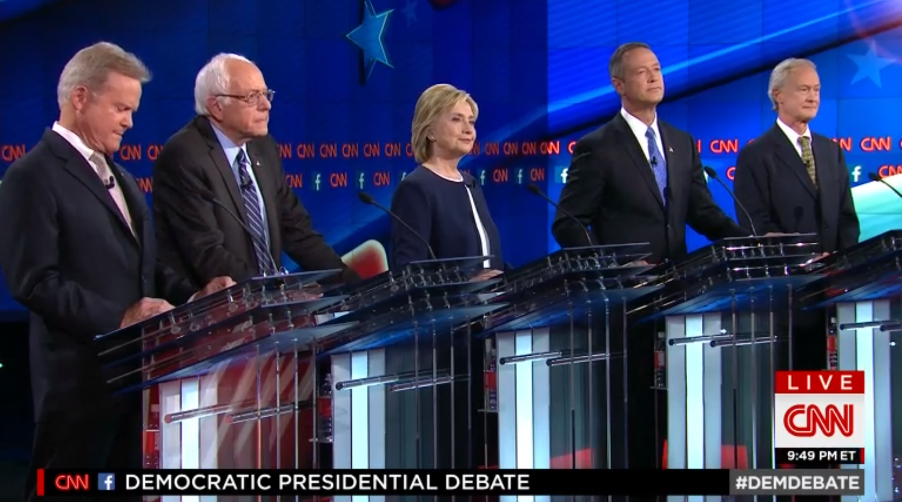 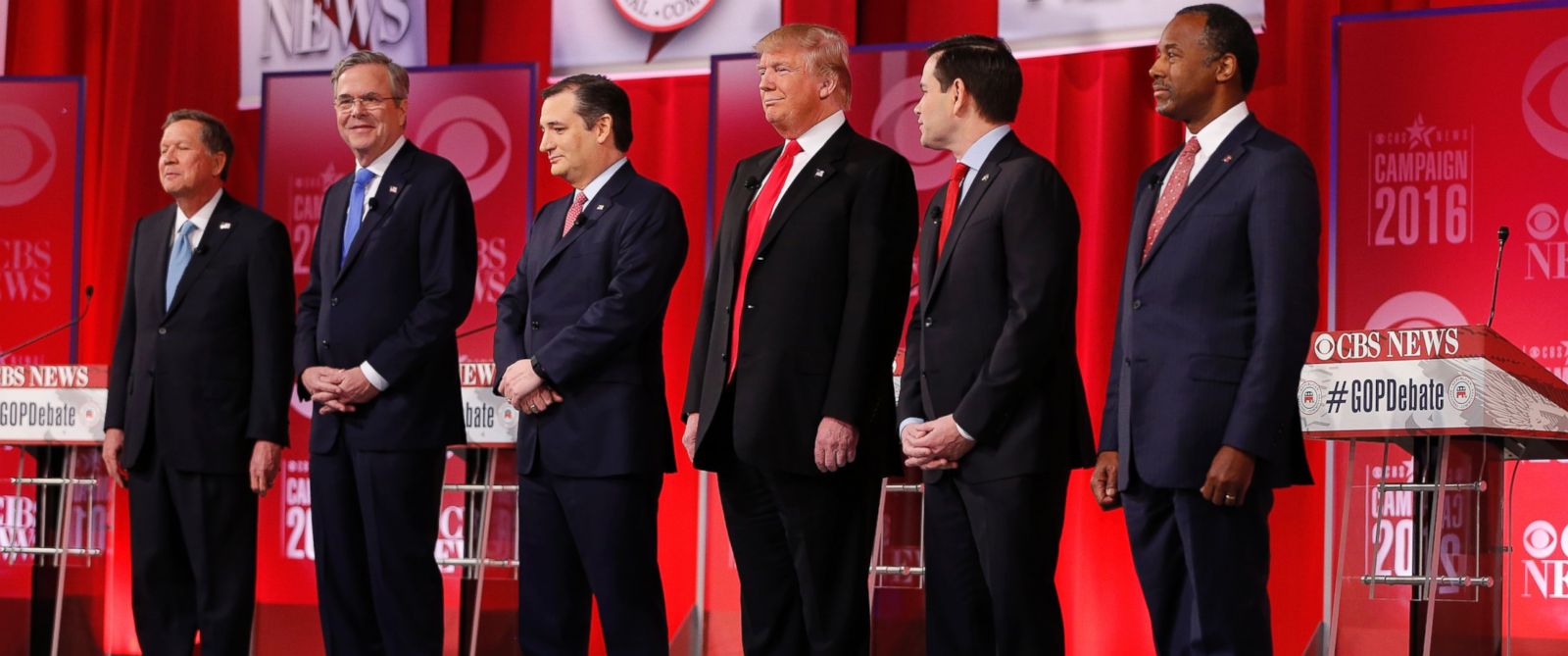 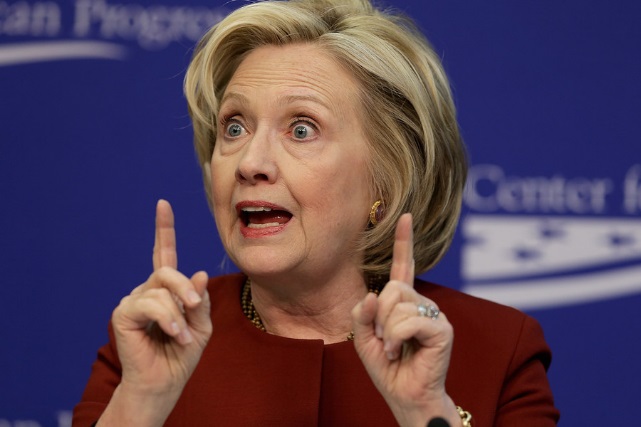 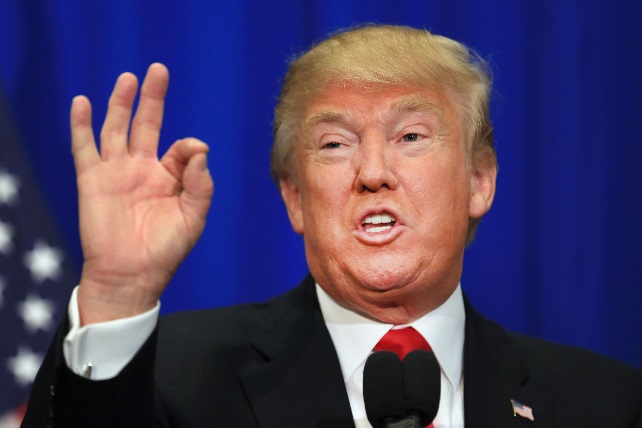 VS.
8. GILDED AGE PROBLEM: PATRONAGE 2.0
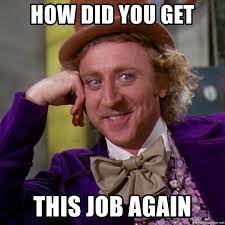 Political machines would put people in power in government who were NOT qualified for the responsibilities
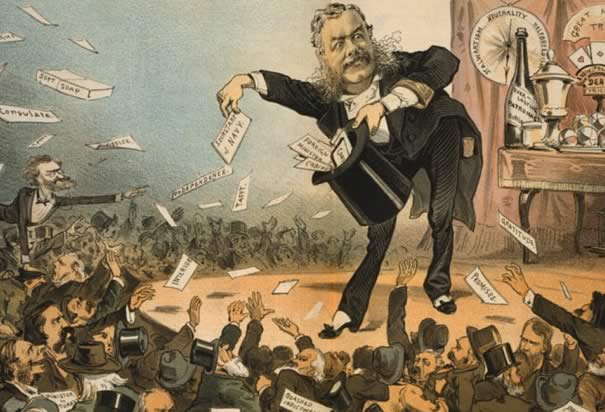 8. REFORM (SOLUTION): PENDLETON ACT
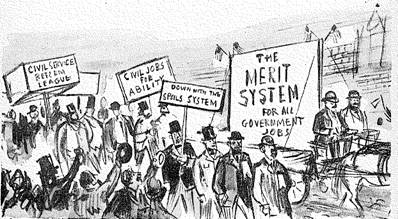 Created The Civil Service Commission – it required exams and specific criteria to get government jobs
Took out the spoils systems (corrupt office appointing) and put in a merit system
9. GILDED AGE PROBLEM: INCOME INEQUALITY
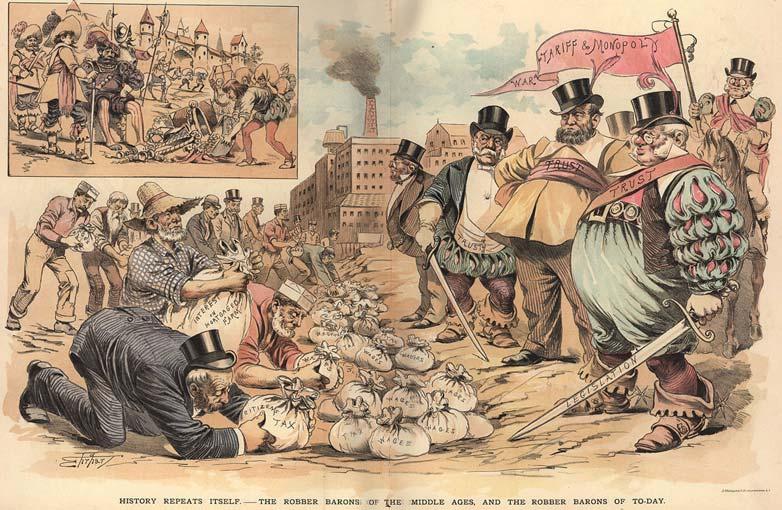 - The rich were extremely rich and the poor were extremely poor; no inbetween
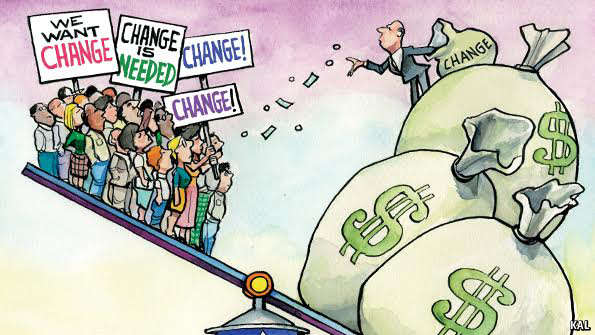 9. REFORM (SOLUTION): 16TH AMENDMENT
Granted Congress the power to create an income tax
Idea is that money of the wealthy can be used by the government to do public works that can help the poor (roads, streets, libraries, schools etc.)
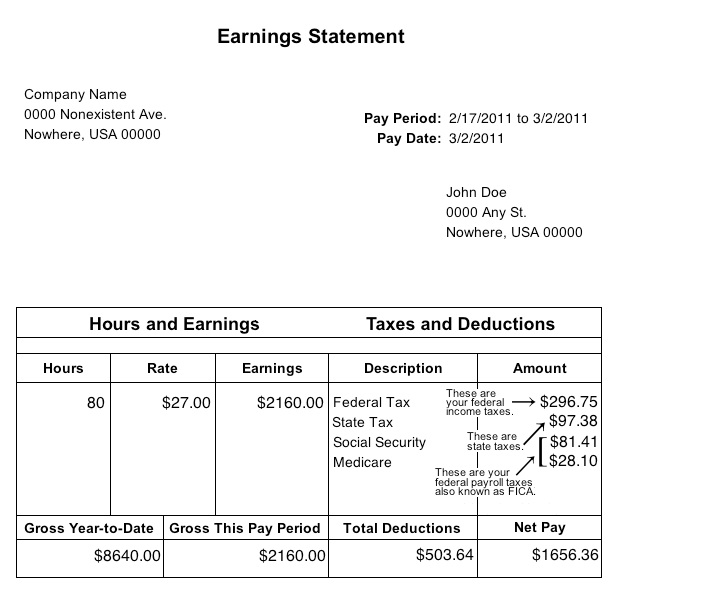 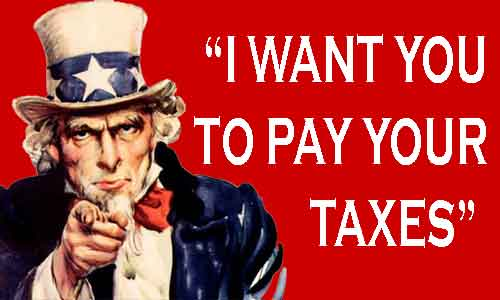 10. GILDED AGE PROBLEM: SELECTED GOV’T OFFICIALS
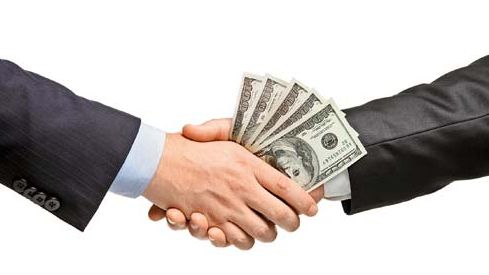 Senators were chosen by state government officials
Often times they would bribe people to select them
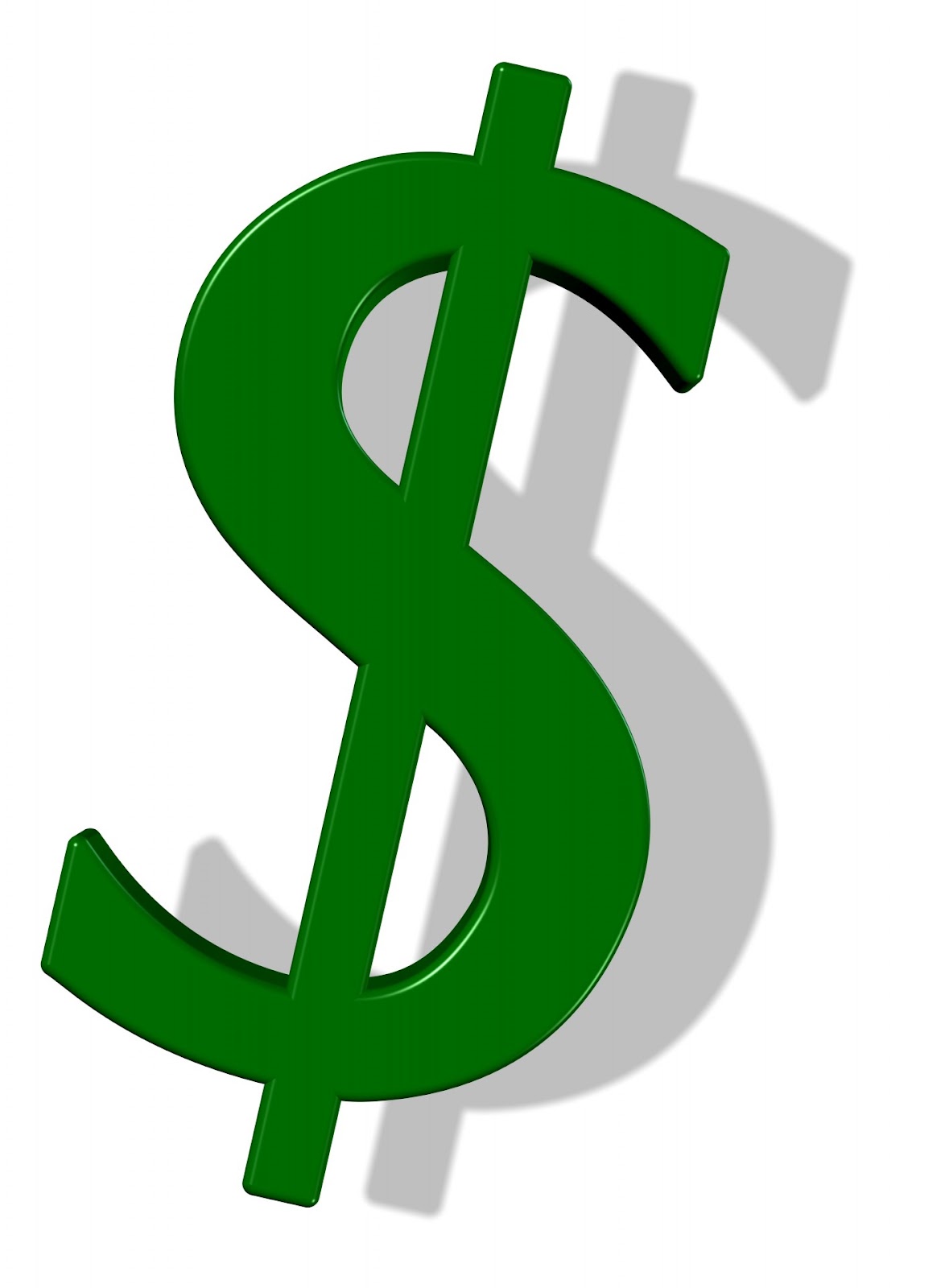 10. REFORM (SOLUTION): 17TH AMENDMENT
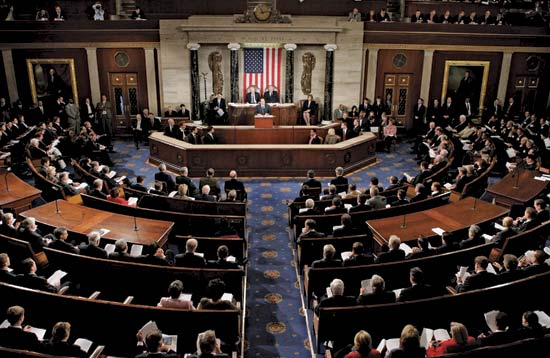 Established the direct election (people choose by voting) of U.S. Senators
11. GILDED AGE PROBLEM: ALCOHOL
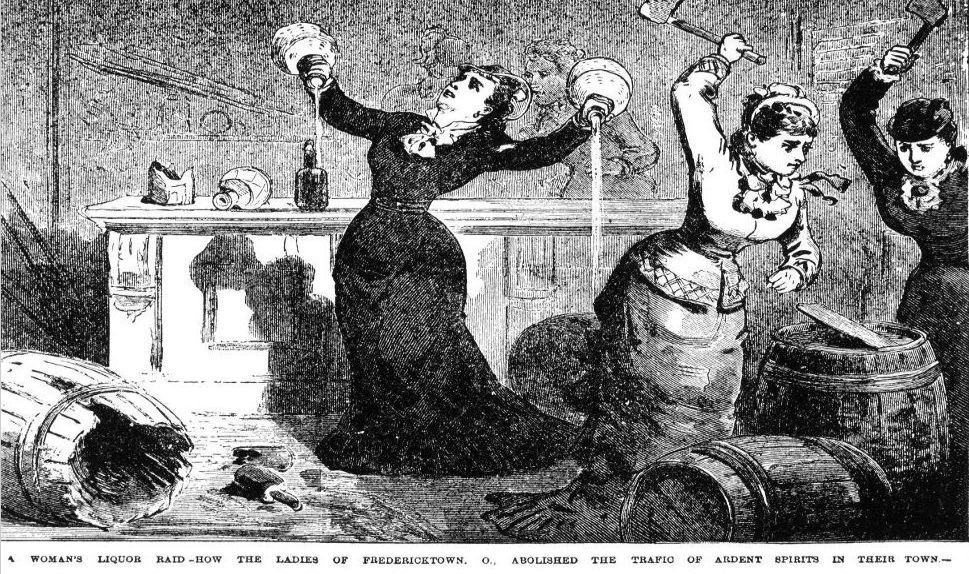 Women thought many of America’s social problems seemed to be linked to alcohol
11. REFORM (SOLUTION): 18TH AMENDMENT
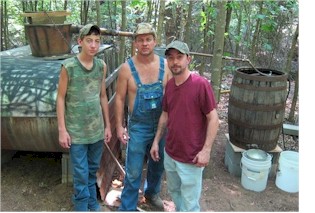 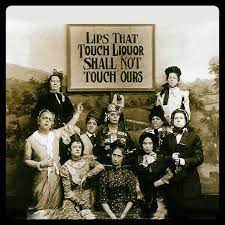 Made making, selling, or transporting alcohol illegal
12. GILDED AGE PROBLEM: VOTING
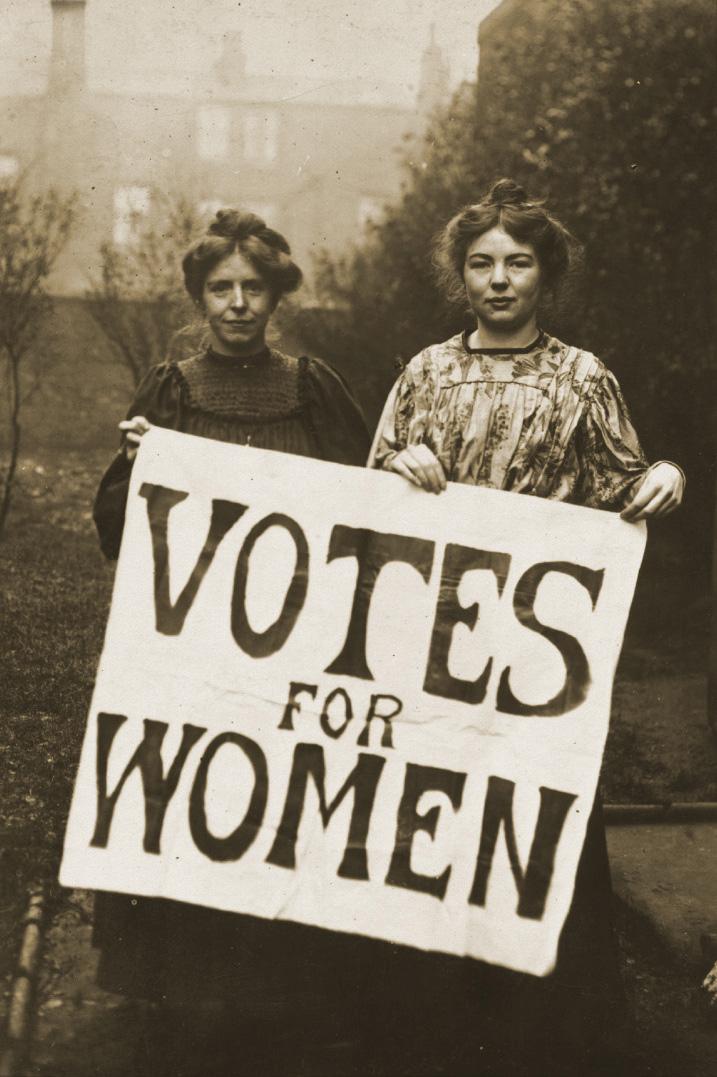 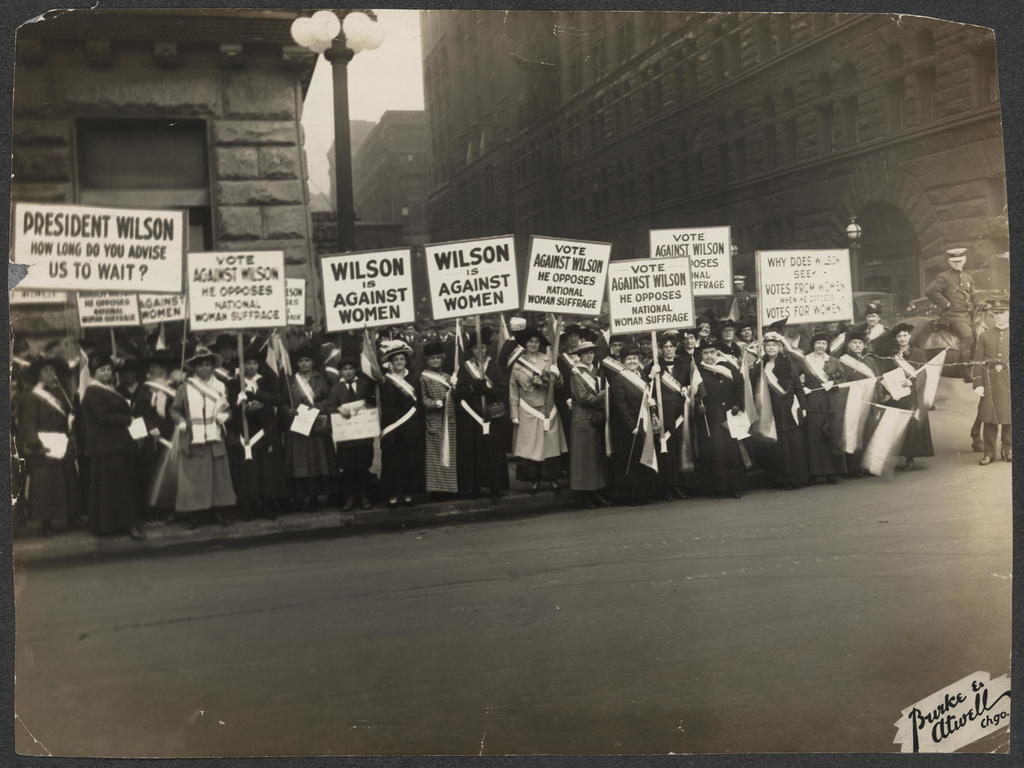 Women could not vote
They had no voice or say in their government
12. REFORM (SOLUTION): 19TH AMENDMENT
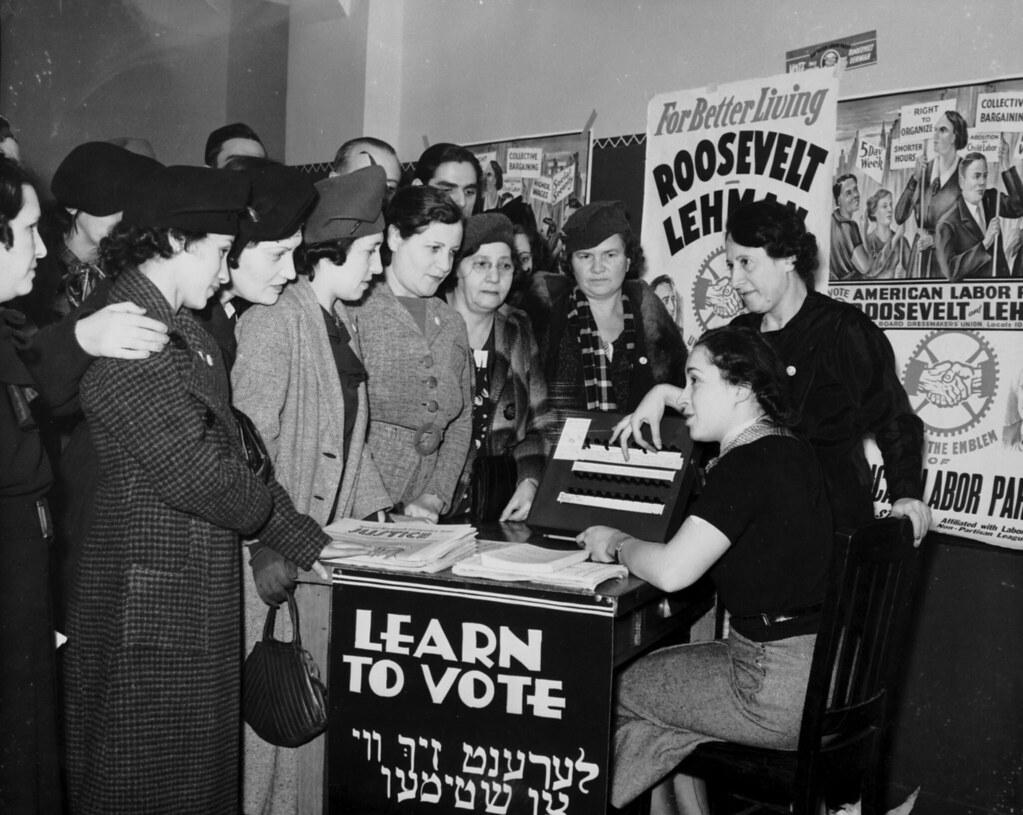 Granted women’s suffrage (the right to vote)